North East Leicester Timeline
Process & Wedge Summary
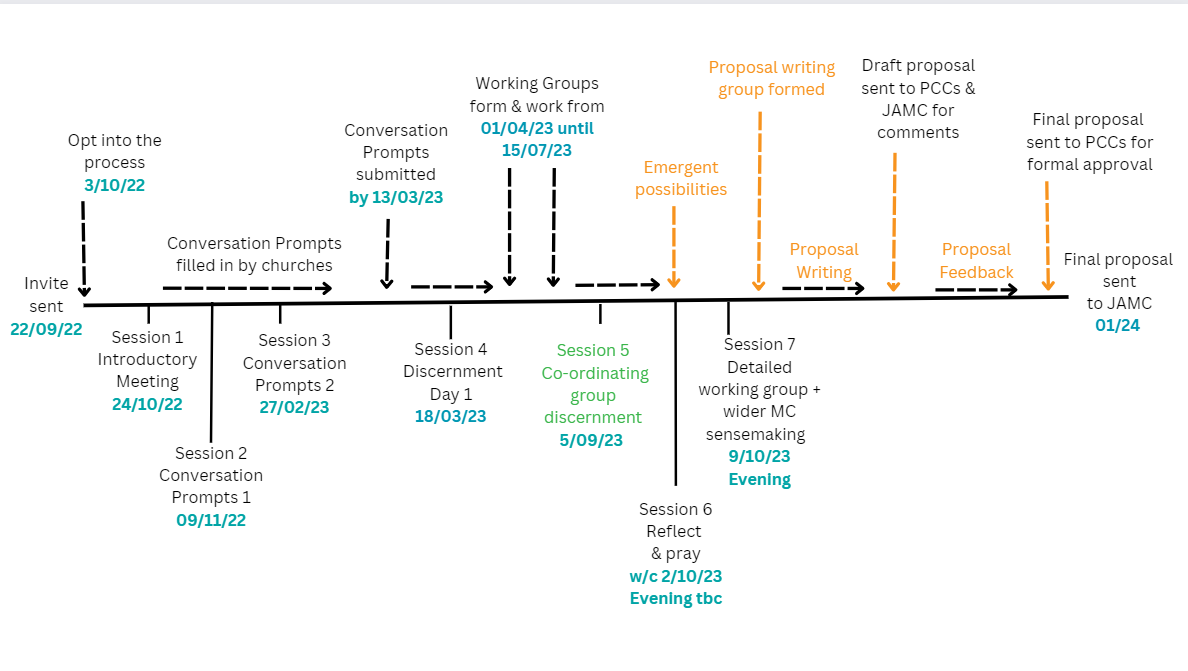 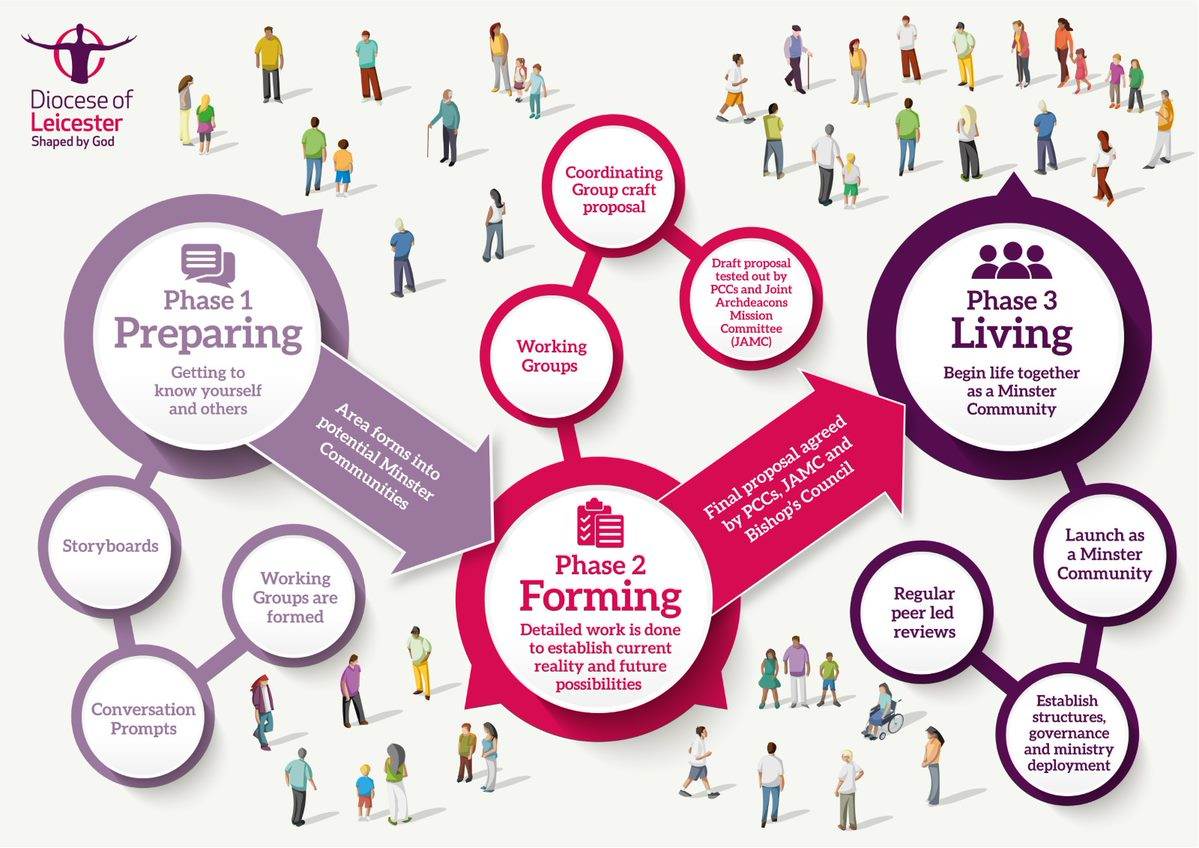 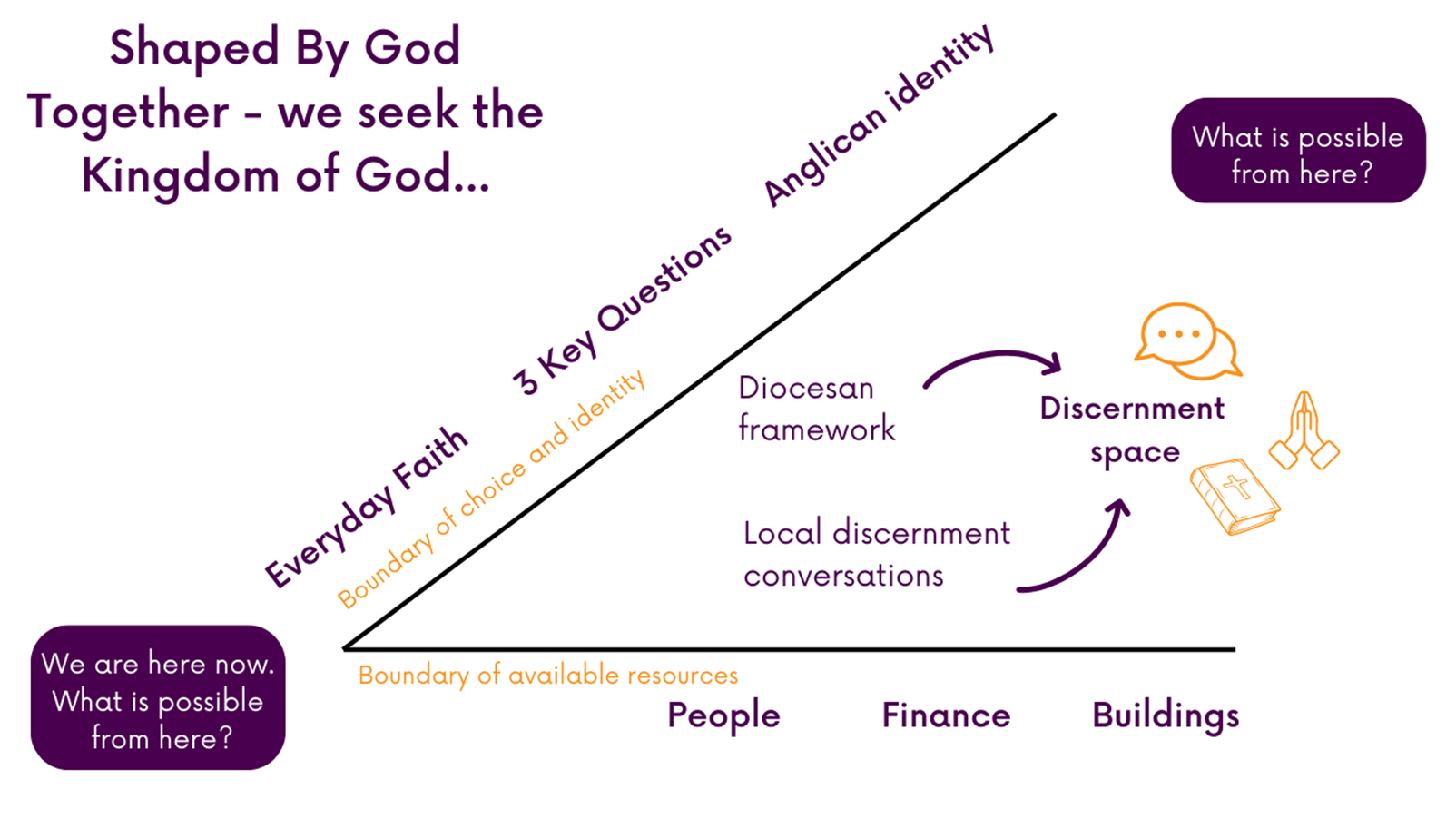